A CASE STUDY ON TAMIL NADU’S PUBLIC HEALTH CADRE AND ITS ROLE IN PUBLIC HEALTH SYSTEM
DR.  ABHA SINGH 
IIHMR DELHI
HEM- PG/19/003 
MENTOR- DR. VINAY TRIPATHI
INTRODUCTION
Public Health Cadre 
Tamil Nadu has Rare case on Medical administration, one of the best performing state with separate Medical service Cadre and Public Health Cadre. 
Tamil Nadu rare state not to amalgamate Public health and Medical Cadre. 
A Separate PH Cadre has shown significant help in terms of better health Indicators 
It works as separate directorate for public health ensure independent, effective and efficient system.
OBJECTIVEs
To review the origin of Public Health Cadre in the state. (Tamil Nadu)
To review the process of recruitment and selection of public health cadre in Tamil Nadu. 
To examine the impact of public health cadre on the health status of Tamil Nadu.
METHODOLOGY
Study Type: Descriptive study will conduct to understand the activities and identify the role of Public Health Cadre in Tamil Nadu’s Public Health System 
Location of Study:  Delhi
Duration of Study: Two months in total will be required for complete study and to form the report after the analysis.
Time Frame: 20 years 
Secondary Data Review
Prisma FLOW DIAGRAM
Identification
Eligibility
Included
Screening
RESULTS
OBJECTIVE 1
TN has dedicated directorate for Public Health, of medical services and of medical education. 
Role is in planning and oversighting of Health services, both rural and urban areas of state.
The PH Cadre have highly experienced and well trained staff. 
ORIGIN- 
It was established in 1950, when TN chose not to amalgamate the medical and public Health 
Separate budget and legal support. 
This cadre works at the admin positions & manages Primary Health services in state
A professional cadre managing  team of non medical specialists & lower grade staff working solely on public health
OBJECTIVE 2 : Requirement and selection – 
Medical graduation, and give 4yrs to complete diploma public health. 
They are then regularized and promoted deputy director position, who works under 3 stages: 
Head of Primary health services of district , secondly head of training institute and faculty of community medicine in college. 
With MD Medicine – choice to pursue in medical college or join the field postings again where, then can become joint director, additional director and director 
Policy for co location of Public Health cadre and medical cadre 
AYUSH – also appointed as MO
OBJECTIVE 3:  IMPACT 
Able to eradicate guinieaworm, in 1982 
Such a strong system that it been send to other states for help 
Full Child immunization 
Much better Maternal health indicators
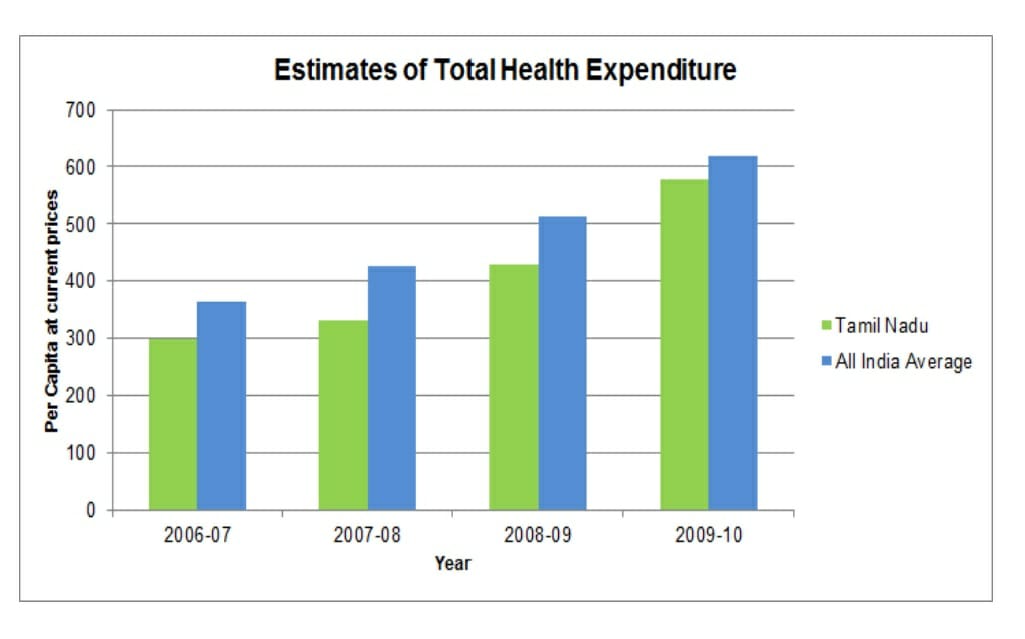 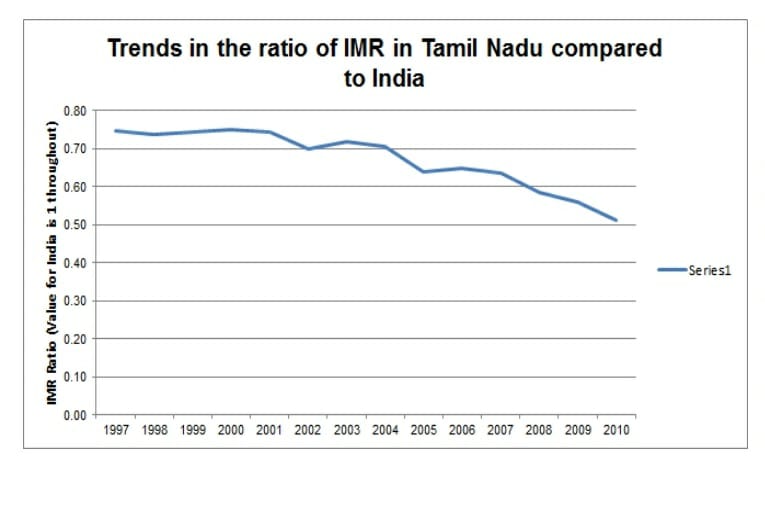 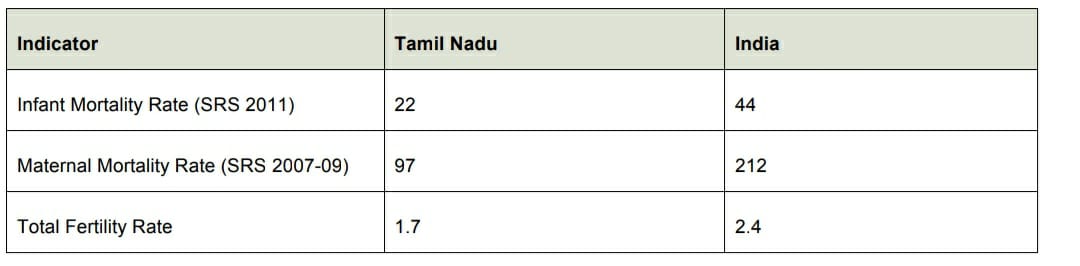 Recommendation
Modification has to made Health Policy regarding the role and responsibility of the Health workforce. 
Tamil Nadu’s Public health system is a replicable system as its administrative function is similar to those of most other states. 
A segregated Public health cadre could ensure an effective health services. 
The health workforce working under the public health system should obtain additional qualification. 
Separate budget has to allocated for the functioning of Public Health Cadre 
Incorporating and hiring the doctors from AYUSH and dentistry could help in leveraging the vacant positions.
THANK YOU 